RUNGTA COLLEGE OF DENTAL SCIENCES AND RESEARCH,BHILAI
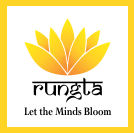 AGGRESSIVE PERIODONTITIS
PRESENTED BY:
Dr Sonika Bodhi
Reader
Dept. of Periodontology
SPECIFIC LEARNING OBJECTIVES
CONTENTS
Introduction
Historical background
Definition
Classification
Clinical features, radiologic features, prevalence
Etiopathogenesis
Treatment 
Summary
INTRODUCTION
The 1999 International Workshop for the Classification of the Periodontal Diseases organized by the AAP classified periodontitis into following categories:
Chronic Periodontitis
Aggressive Periodontitis
Periodontitis as a Manifestation of Systemic Diseases.
AGGRESSIVE PERIODONTITIS
HISTORICAL BACKGROUND
Gottlieb 1923……
Fatal case of epidemic influenza & disease that he called Diffuse Atrophy of the Alveolar Bone
Clinical features..
Loss of collagen fibers of periodontal ligament
Replacement by loose connective tissue
Extensive bone resorption
Widened periodontal ligament space.
Gingiva apparently not involved.
HISTORICAL BACKGROUND
Gottlieb 1928…….
Attributed this condition to the inhibition of continuous deposition of cementum…essential for maintenance of the pdl fibers.      
               Deep Cementopathia…….disease of eruption
Wannenmacher 1938……
              Described the incisor-first molar involvement…      
      ‘parodontitis marginalis progressiva’ .
HISTORICAL BACKGROUND
Thoma & Goldman 1940….    
      ‘paradontosis’
Initial abnormality was located in the alveolar bone rather than cementum.

 Orban & Weinmann 1942…                          
                   ‘periodontosis’
HISTORICAL BACKGROUND
Goldman 1947…..
		Attributed it to a degenerative non-inflammatory disease of the supporting structures.
World Workshop in Periodontics 1966…..
    	Concept of periodontosis as a degenerative entity was unsubstantiated & that the term should be eliminated from the periodontal nomenclature.
HISTORICAL BACKGROUND
Chaput and colleagues in 1967 and by Butler in 1969 ........“Juvenile periodontitis”
In 1989, the World Workshop in Clinical Periodontics categorized this disease as Localized juvenile periodontitis (LJP). 
In 1999, according to the classification workshop of AAP, this term LJP has been renamed as Localized aggressive periodontitis.
DEFINITION
Baer (1971)
			“disease of the periodontium occurring in an otherwise healthy adolescent which is characterized by a rapid loss of alveolar bone, about more than one tooth of the permanent dentition. The amount of destruction is not commensurate with the amounts of local irritants”
CLASSIFICATION
PRIMARY FEATURES
Non contributory medical history

Rapid attachment loss & bone destruction

Familial aggregation of cases.
SECONDARY FEATURES
Amounts of microbial deposits inconsistence with the severity of periodontal tissue destruction
Elevated levels or Aa & Pg in some populations.
Phagocyte abnormalities
Hyper-responsive macrophage phenotype, elevated levels of PgE2, IL-1β.
Progression of attachment loss & bone loss may be self arresting.
LOCALIZED AGGRESSIVE PERIODONTITIS
Circumpubertal onset of disease
Localized 1st molar /incisor disease with proximal attachment loss on atleast two permanent teeth one of which is a 1st molar
Robust serum antibody response to infecting agents
GENERALISED AGGRESSIVE PERIODONTITIS
Affecting persons under 30 years of age, but patients may be older
Generalised interproximal attachment loss affecting 3 teeth other than 1st molars & incisors
Pronounced episodic nature of periodontal destruction
Poor serum antibody response to the infecting agents
LOCALIZED AGGRESSIVE PERIODONTITIS
CLINICAL FEATURES...
Lack of clinical inflammation…
Presence of deep pockets..
Minimal plaque accumulation…less tendency to calcify...
Plaque with elevated levels of ....... 		  			A actinimycetemcomitans
LOCALIZED AGGRESSIVE PERIODONTITIS
CLINICAL FEATURES...
5. Distolabial migration of maxillary incisors with concomitant diastema formation.
6. Increasing mobility of maxillary & mandibular incisors & first molars.
7. Sensitivity of exposed root surface to thermal & tactile stimuli.
8. Deep dull radiating pain on mastication.
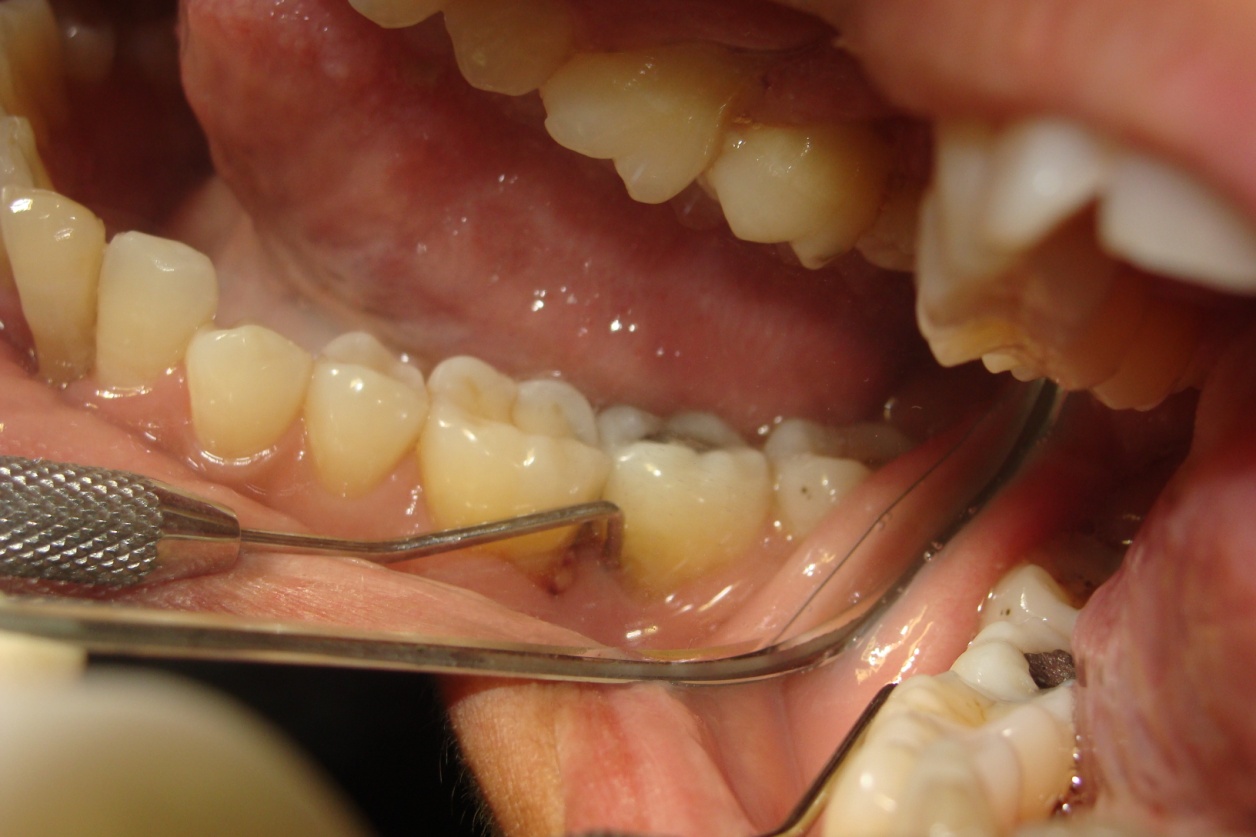 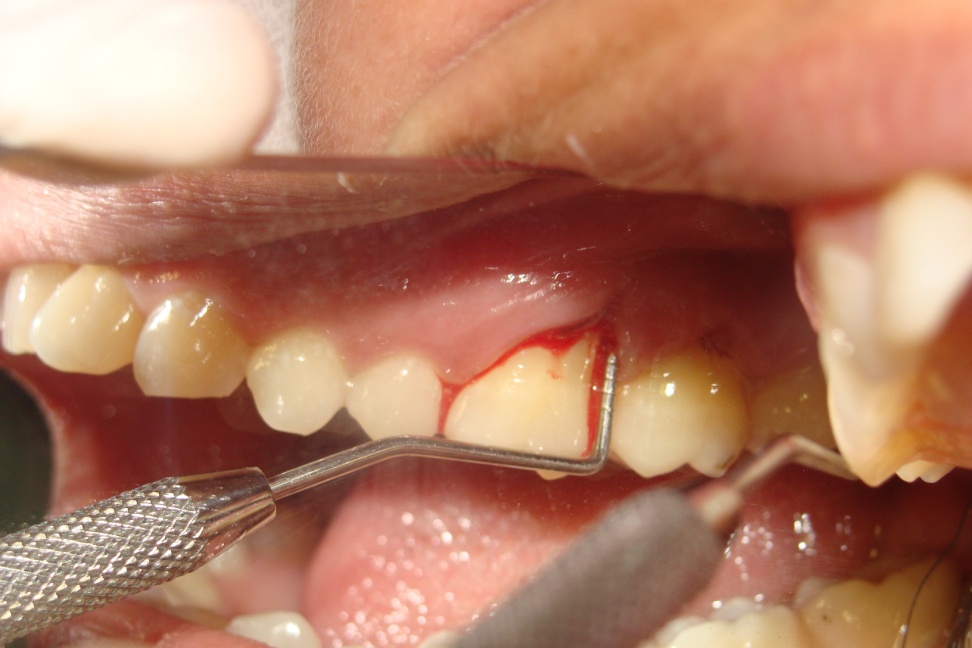 LOCALIZED AGGRESSIVE PERIODONTITIS
RADIOLOGICAL  FEATURES...
Vertical loss of alveolar bone around incisors & first molars
Arc-shaped loss of alveolar bone extending from the distal surface of the second premolar to the mesial surface of the second molar
Bone defects usually wider than in chronic periodontitis.
Reasons for limitation of disease to certain teeth:
First molars & incisors….first permanent teeth to erupt….initial colonization by Aa occurs….Aa evades host defenses by different mechanism….. This initial attack…..stimulates production of opsonic antibodies……enhance clearance & phagocytosis of invading bacteria & neutralize leukotoxic activity….. 
  ……..Thus preventing colonization at other sites.
Reasons for limitation of disease to certain teeth:
II. Bacteria antagonistic to Aa colonize the periodontal tissues & inhibit Aa from further colonization of sites.…….Thus localizing the infection & destruction to the initial sites only.
III. Aa may lose its leukotoxin producing ability for some unknown reasons. As a result the disease may become arrested or impaired and colonization of new sites may be averted.
Reasons for limitation of disease to certain teeth:
IV. A defect in the cementum formation may be responsible for the localization of the lesions. Roots surfaces of the teeth extracted from patients with LAP have been found to have hypoplastic or aplastic cementum.
		This was seen not only in roots exposed to periodontal pockets but also on roots still surrounded by the periodontium.
Prevalence
Prevalence of LAP in geographically diverse population is less than 1%  ..around 0.2% . 
					                            Loe et al. 1991
A clinical & radiographic study of English adolescents aged 15 to 19yrs showed a prevalence of 0.1% . 
					                        Saxby et al. 1987
A national survey of adolescents in United States, 14 to 17yrs of age showed a prevalence of 0.53% 
					                           Loe et al. 1991
GENERALISED AGGRESSIVE PERIODONTITIS
Clinical features....
2 types of gingival tissue responses seen:
Severe , acutely inflamed tissue…often proliferating, ulcerated & fiery red.
	Bleeding …..spontaneously or with stimulation.Suppuration…..Occur in destructive stage…..active loss of attachment & bone.
GENERALISED AGGRESSIVE PERIODONTITIS
Clinical features....
Gingival tissues appear pink, free of inflammation, occasionally with some amount of stippling.
Deep pockets….on probing.
Coincides with period of quiescence ....Bone level remains stationary
Prevalence
A study of untreated periodontal disease in Sri Lanka reported a rapid progression of periodontal disease in 8% of population…..characterized by yearly loss of attachment of 0.1 to 1.0 mm.
					- Loe et al. 1986
A national survey of adolescents in United States, 14 to 17yrs of age showed a prevalence of 0.13% 
					- Loe et al. 1991
African americans were at much higher risk of GAP & male teenagers more likely affected than female teenagers.
ETIOPATHOGENESIS OF AGGRESSIVE PERIODONTITIS
Microbiological factors

Immunologic factors

Genetic factors

Environmental factors
Microbiological factors
Several specific micro-organisms have been detected in AP.
Aggregatibacter actinomycetamcomitans
Capnocytophaga spp
Eikenella corrodens
Prevotella intermedia
Campylobacter rectus
According to Tonetti & Mombelli 1999…….
Aa. found in 90% of lesions characteristic of LAP. (Association)
Sites with evidence of disease progression showed elevated levels of Aa.
Patients have significantly elevated serum antibody titers to Aa. (Host Response)
Correaltion between reduction of Aa load & successful clinical response. (Elimination)
Aa. produces a number of virulence factors……contribute to disease progression. (Virulence Factors)
CONTROVERSY........
Aa. could be detected in subgingival plaque samples from sites with and without disease.
There were patients with LAP who apparently neither showed presence of A.a. in the oral flora nor had elevated antibody titers to the organism.
			- Loesche et al.1985; Moore 1987.
Aggregatibacter (actinobacillus) actinomycetemcomitans
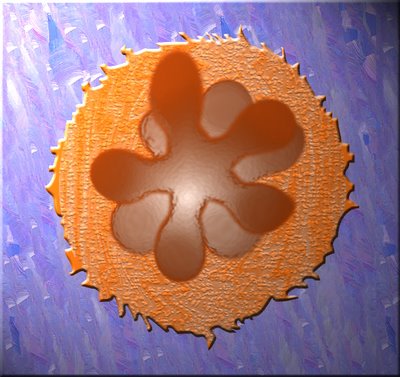 Gram negative facultative non motile rod. 
First described by Klinger (1912) 
reclassified as Actinobacillus actinomycetemcomitans  by Topley & Wilson (1929).
Lauriston and Kilian suggesting the new genus Aggregatibacter for them.
VIRULENCE FACTORS.....
Leukotoxin: destroys human PMN’s and macrophages.
Endotoxin: activates host cells to secrete inflammatory mediators(PGs, IL-1β, TNFα) .
Bacteriocin: may inhibit growth of benefecial species.
Immunosuppressive factors: may inhibit IgG and IgM production.
Collagenases: cause degradation of collagen.
Chemotactic inhibition factor: may inhibit neutrophil chemotaxis.
II. IMMUNOLOGIC FACTORS
PMNs of some LAP and GAP patients present decreased migration and antibacterial functions.
PMN abnormalities in LAP patients…….result of a hyper-inflammatory state resulting in the presence of pro-inflammatory cytokines in the serum of some AP patients.
Approx. 75% of patients with LAP ……..dysfunctional neutrophils……..decreased expression of G-protein coupled receptors.
III. GENETIC FACTORS
AP aggregates in families.				
The localized & generalized forms frequently occur in the same families.
Various forms of AP occur in same individuals sequentially.
Suggesting common genetic risk factors for the subforms of AP.
III. ENVIRONMENTAL FACTORS
The amount and duration of smoking are important variables that can influence the extent of destruction seen in young individuals.
Patients with GAP who smoke have more affected teeth and more loss of clinical attachment than nonsmoking patients with GAP.
TREATMENT
Successful treatment of AgP is considered to be dependent on:
 Early diagnosis, 
Directing therapy towards elimination or suppression of the infecting microorganisms and 
Providing an environment conducive to long-term maintenance.
Therapeutic modalities….
To alter or eliminate the microbial etiology and  contributing risk  factors for periodontitis.  
 Arrest/slowdown the progression of disease.
 Preserving  the dentition in comfort, function, and appropriate  esthetics and to  prevent the recurrence of disease.
 Regeneration of the periodontal attachment   apparatus.
Conventional periodontal therapy....
Patient education

Oral hygiene improvement

Scaling & root planing

Regular recall maintenance

May or may not include flap surgery
Surgical periodontal therapy....
Treatment of deep periodontal pockets & bone loss may be done via surgical approach.
Surgery may be
Purely resective
Regenerative
Combination of above.
Antimicrobial therapy......
The presence of Aa. has been implicated as reason that AgP does not respond to conventional treatment.
Reason…….capacity of the cell to penetrate tissues…..reinfect the pocket after conventional therapy.
Thus, the use of antibiotics was thought to be necessary to eliminate pathogenic bacteria from the tissues.
Antimicrobial therapy......
Mainly Tetracycline(250 mg four times daily for 14 days every 8 weeks) & its derivatives are used.
Systemic Antibiotics should only be administered as an adjunct to mechanical debridement.
Mechanical therapy + Meticulous oral hygiene
Clinically re-assessed after 4-6 wks
Decision made to gain to deep lesions(surgery) & Antibiotic selection depending on culture sensitivity tests.
FULL MOUTH DISINFECTION
Quirynen et al in 1995 …..

Consists of:
Full mouth debridement in 2 appointments within 24 hrs.
Brushing of tongue for 1 min with 1% CHX gel
Rinsing of mouth for 2 mins with 0.2% CHX soln.
Irrigation of periodontal pockets with 1% CHX soln.
HOST MODULATION
A novel approach in the treatment of aggressive periodontitis and difficult-to-control forms of periodontal disease is the administration of agents that modulate the host response. Several agents have been used or evaluated to modify the host response to disease .
HOST MODULATION
The use of subantimicrobial-dose doxycycline (SDD) may help to prevent the destruction of the periodontal attachment by controlling the activation of matrix metalloproteinases, primarily collagenase and gelatinase, from both infiltrating cells and resident cells of the periodontium, primarily the neutrophils.
Other agents such as non-steroidal anti-inflammatory drugs …..flurbiprofen, indomethacin, naproxen may reduce inflammatory mediator production.
Successful management of patients with aggressive periodontitis must include tooth replacement as part of the treatment plan
In the patient with aggressive periodontitis, the approach to restorative treatment should be made based on a single premise: extract severely compromised teeth early, and plan treatment to accommodate future tooth loss. 
The teeth with the best prognosis should be identified and considered when planning the restorative treatment.
SUMMARY
Aggressive periodontitis is a challenge for the clinician because it is infrequently encountered and the predictability of treatment success varies from one patient to another. 
		These unusual entities often do not respond well to conventional therapy owing to the complex nature of the disease.
REFERENCES
Newman MG, Takei HH, Klokkevold PR, Carranza FA. Carranza’s clinical periodontology, 10th ed. Saunders Elsevier; 2007.
Lindhe J, Lang NP and Karring T. Clinical Periodontology and Implant Dentistry. 6th ed. Oxford (UK): Blackwell Publishing Ltd.; 2015.
Newman MG, Takei HH, Klokkevold PR, Carranza FA. Carranza’s clinical periodontology, 13th ed. Saunders Elsevier; 2018.